Waiting list risk assessment tool
October 2024
Version: 0.4
Status: Final – agreed 7 November 2024 PRMG
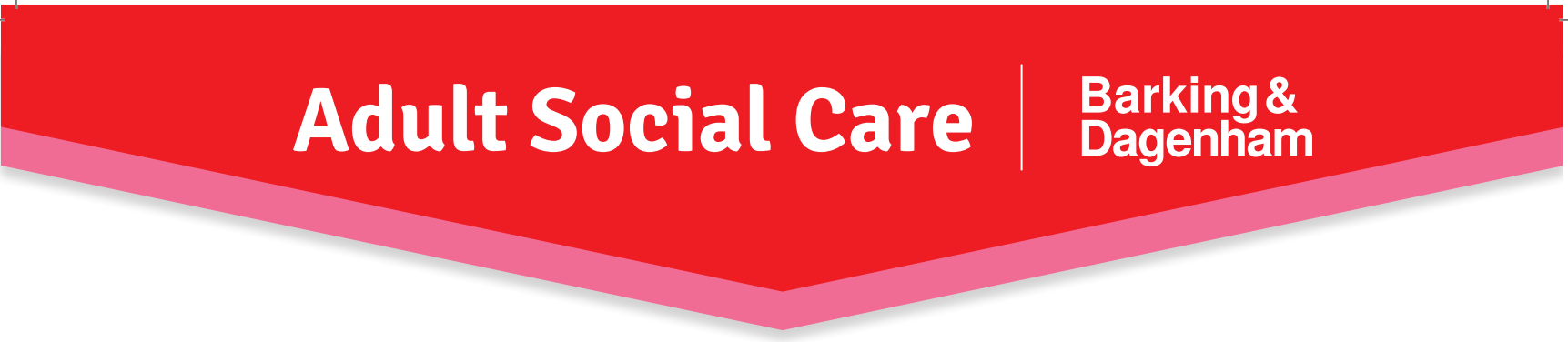 Who is the waiting list risk assessment tool for?
The tool is to be used by all operational teams in adult social care. It applies to: 
Initial contact with adult social care
Care Act needs assessments (excluding transitions)
Carer assessments
Annual reviews
Responding to safeguarding concerns.

The tool does not apply to:
Young people transitioning to adult social care. A separate tool will be developed for these.
Occupational therapy assessments, as a separate process has been developed for this. Please refer to the ‘Prioritising Occupational Therapy’ procedure for more detail. 
Deprivation of Liberty Safeguard (DoLs) assessments.

This tool sits alongside the regular reports that are produced on the number of people waiting for an assessments and reviews, and the maximum and average time people are waiting. These are reviewed by managers to ensure that we are keeping waiting times to a minimum as much as we can.
Introduction 
Waiting lists for care needs assessments and reviews is a critical issue across adult social care. Almost 420,000 people were waiting for an assessment of their needs or for care to begin across England in spring 20241 .

In Barking and Dagenham, we work hard to keep waiting lists to a minimum and make sure that the right care is provided at the right time. Our Practice Standards describe the expectation to complete personalised needs assessments and carer needs assessments within 30 working days, and in fact our waiting lists are low in many areas. However, we also know that we have a growing, ageing population with more complex needs – which may put more pressure on waiting lists in future. 

This waiting list risk assessment tool has been developed to make sure we have a shared concept and consistent approach in the managing of risk associated with waiting lists across Barking and Dagenham adult social care teams. It is intended to support staff to review and minimise the risks to people who need care and unpaid carers and should be read in conjunction with our Practice Standards and our approach to strengths-based practice.
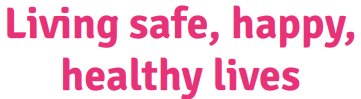 [Speaker Notes: 1 = ADASS Spring Survey, 2024]